Archeologie středověké a novověké sakrální architektury
5. Řeholní život a jeho formy, řádové domy, klášterní školy a skriptoria.
Řádové instituce
3 stol.  –  první zárodky vznikaly v Egyptě odkud se rozšířily do Evropy 
                  –  průkopníci mnišství:     sv. Antonín (Veliký):     251 – 356 –   poustevník v Egyptě
                                                               sv. Pachomius:    287 – 347  –   zakladatel poustevnictví:  eremitství
                                                                                                                 –   zastával kolektivní mnišství:  cenobitství
                                                                                                                 –   vytvořil první společenství mnichů:  klášter  
Mnich (řec. monachos, jednotlivý, žijící osamoceně)  
                 –   člen náboženského společenství, žijící v klášteře a řídící se řádovými pravidly (slib chudoby a čistoty) 
                –   Lawrence, Hugh: Dějiny středověkého mnišství. Praha 2001.

Řády  –  sdružení duchovních osob (řeholníků) řídících se v společném životě zvl. pravidly, tzv. řeholemi 
               –  řádový dům:  klášter (lat. claustrum) –  politické, hospodářské a kulturní centrum organizované na
                                                                                          principu filiace
               –   řádový život:    bohoslužby (liturgie: řec. Leitúrgiá, veřejná služba):  mše svatá  –  přijímání (eucharistie),  
                                                modlitby, manuální či duševní práce 
               –  poslání:  prosazování a upevňování křesťanství ve společnosti, vztah k Bohu a spása lidské duše
Řehole (lat. regula, pravidlo)  –  soubor předpisů závazných pro členy daného řádu   (i uspořádání budov)
                                                         –  5 hlavních:  sv. Basilia, sv. Benedikta s Nursie, sv. Augustina,
                                                                                    sv. Františka z Assisi, sv. Ignáce z Loyoly

Augustinus Aurelius  –  sv. Augustin:  křesťanský teolog a filosof 
           (354 – 430)           –  pocházel ze sev. Afriky (Thagasta) v rodině
                                               řím. občana Patricia a křesťanky Moniky 
                                          –    studoval v Kartágu, tam rétor (řečník) 
                                          –   396:  biskup v Hippo 

                                          –  Confessiones (Vyznání): zpověď člověka upřednostňujícího Víru nad Rozumem 
                                          –  De Trinitate  (O Trojici):  výklad učení o jediném Bohu ve třech osobách 
                                          –  De civitate Dei  (O Boží obci):  ideál státu spatřuje v uspořádání společnosti  
                                                                                                    obce pozemské (Civitas terraena) a boží (Civitas Dei)
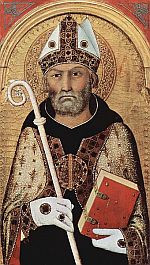 Svatý Augustin čte epištolu svatého Pavla. 
Freska z kostela sv. Augustina v San Gimignanu, 1464 (5?)
Bazilika sv. Augustina nad ruinami města Hippo Regius (Annaba v Alžírsku), kde světec roku 430 zemřel.
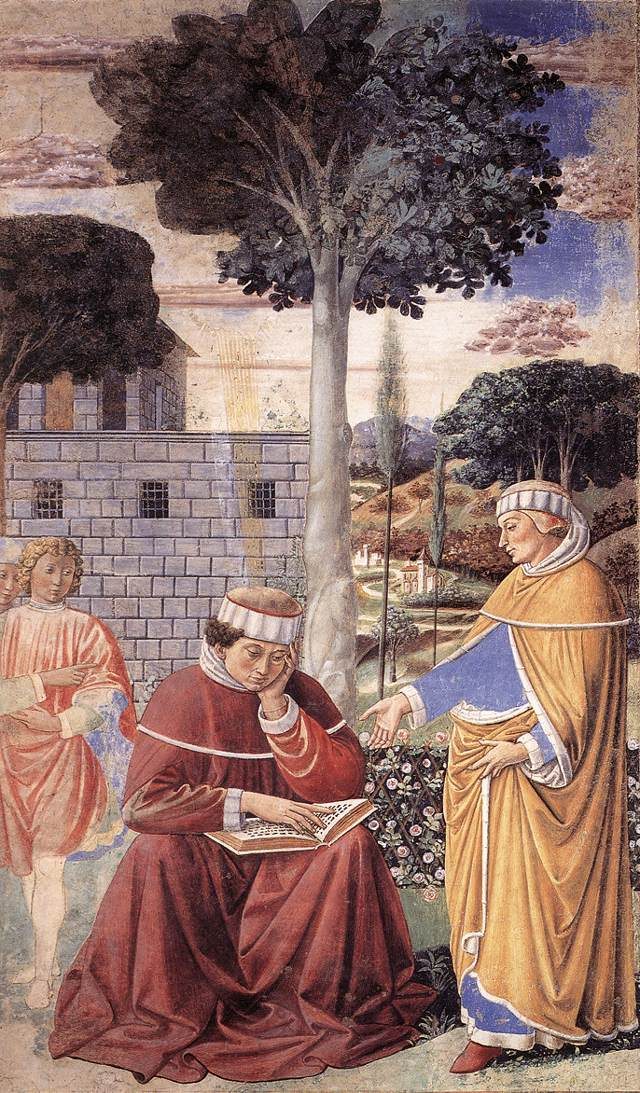 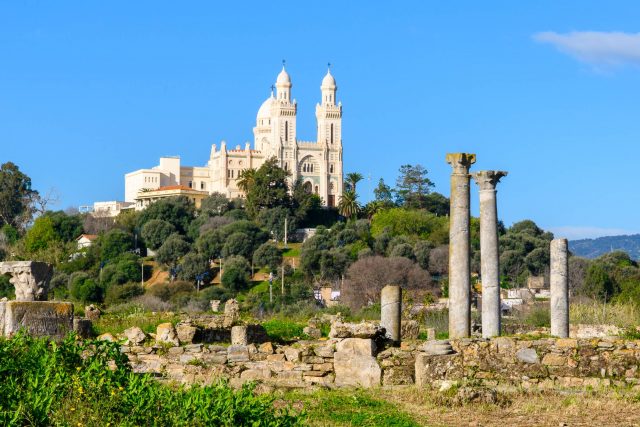 Zlatý věk zakládání klášterů  –  Francie:  1100 – 1250
                                                          –  Čechy:    1140 – 1300     konec 10. stol.:  3 kláštery 
                                                                                                         1131:  8 klášterů 
                                                                                                          poč. 13. stol:  28 klášterů  
                                                                                                          konec 13. stol.:  cca 100 mužských a 20 ženských 

Kláštery  –  řádové domy byly duchovní, politická, hospodářská, kulturní a strategická centra s vnitřní 
                         a vnější organizací (princip filiace)

Klášterní kolonizace  –  progresivní hospodářské metody:   mlýny,  pece (železářské, kovářské), těžba
                                          –  kultivace krajiny:  klášteru bylo vykázáno místo s vesnicemi   (ne pusté)
                                                                               klášterní osady  –  a)  navazovaly na starší osídlení 
                                                                                                            –  b)  „na zeleném drnu“
                                                                                                                        Ostrov u Davle  –  Hradišťko Sekanka  
                                           –  založení kláštera a vysvěcení staveb:  zpočátku provizoria   (sv. Jiří)
Terminologie
Generální kapitula   –  v čele řádu: zasedání všech opatů, usnesení měla platnost zákona (např. Citeaux, první 1116) 
                                        –  opati ze vzdálených zemí jezdit jednou za 3 roky 

Konvent  – lat. conventus, sbor mnichů (monachi), působil v každém klášteře
Mniši  –  skládali slib čistoty a chudoby (professus)
Preláti  –  klášterní hodnostáři:
opat  –  abbas – v čele kláštera, zodpovědný za dodržování pravidel
převor  –  prior, zástupce opata, stál v čel konventu
celerář  –  Cellarius (sklepník) 
komorník  –  camerarius (měl na starosti oděvy)
pokladník  –  bursarius  (měl na starosti ekonomiku kláštera)
novicmistr  –   vzdělání noviců
Konfessor  –  zpověďník
kantor  –  chrámový zpěv
fortnýř  –  portarius – kontroloval přístup do kláštera
konvrši  –  conversi, laičtí bratři, heslo sv.Benedikta: Ora et labora (modlitba a práce)
Vzdělání
Zánik západořímské říše  –  do konce 4. stol.  –  v západní Evropě:  městské pozdně antické školy 
                                                 –  5. stol.  –  zhroucení školního systému:  úpadek měst, hospodářství
                                                                                                                             rustikalizace (povenkovštění) elit  (statky)
                                                                                       –  přetrvává znalost latiny (čtení antických textů)
                                                                         529  –  koncil ve Vaison vyzval biskupy v Provence ke zřizování škol 
                                                                                      při katedrálách a diecézních kostelech v duchu učení sv.
                                                                                      Augustina  (Augustinus Aurelius)

                     –  školy:  klášterní, městské, univerzity
                                     odborné školy práva a medicíny
                                     Riché, P. – Verger, J.: Učitelé a žáci ve středověku. Praha: Vyšehrad 2011. 

                       –   sedm svobodných umění:   2 stupně  –  trivium:  gramatika, rétorika, logika
                                                                                                –  quadrivium:  geometrie, aritmetika, astronomie, hudba 

středověkých autorů.

Mm
Mm
mm
Církevní školy
Katedrální  –  v biskupských sídlech:  výchova světských kněží
Farní  –  seznamovaly širší vrstvy se základy křesťanství
Klášterní  –   centra poskytující vzdělání:  výuku zajišťovali členové řádu 
                      –  čtení, psaní, počítání, zpěv (chrámovým žaltář)
                      –   střediska uchovávající filosofické, teologické a hospodářsko-technické dokumenty 
                      –  do 11. stol.:  i pro světskou elitu
                      –  od 11. stol:  určeny pouze pro klérus
                                                nahrazeny městskými školami s praktičtější výukou

Vnitřní škola  –  výchova a vzdělání řádových mnichů a církevních hodnostářů 
Vnější škola  –  aristokracie

529  –  Monte Cassino:  první benediktinská škola založená římským patricijem Benediktem z Nursie
Skriptoria
Nejstarší písařské dílny  –   od 8. stol. v záp. Evropě  
                                               –  od 10. stol.:  benediktinské kláštery:  Břevnov a Hradisko u Olomouce, Olomouc

Doklady  –  materiál rukopisného charakteru:  paleografický rozbor  (tvůrci, opisy) 
                     –  kaligrafické a  liturgické kodexy na zakázku:  slavnostní příležitosti jako založení kláštera, korunovace)

                          Olomouc:  písařská dílna Jindřicha Zdíka (1126–1150)  –  4 až 6 písařů, dochováno 11 rukopisů
                                              tzv. Horologium Olomucense:  podle dedikace (věnování) vznik spojen s dokončením nového
                                                                                                   katedrálního chrámu s kapitulou u sv. Václava v Olomouci za 
                                                                                                   episkopátu Jindřicha Zdíka (1126–1150) 
                                             kapitulní knihovna:  počátky spojeny s katedrálním kostele sv. Petra na Předhradí, kde
                                                                                  působili 4 kanovníci (kněží), zajišťující pravidelné liturgické úkony
                                                                                  nejstarší opis z 9. stol.:   sborník Collationes patrum 
                                                                                                                               –   sestavený Janem Cassianem (cca 360–435) 
                                                                                                                               –   shrnuje základy nauky egyptských mnichů
                                                                                                                                     poustevníků z raných dob křesťanství
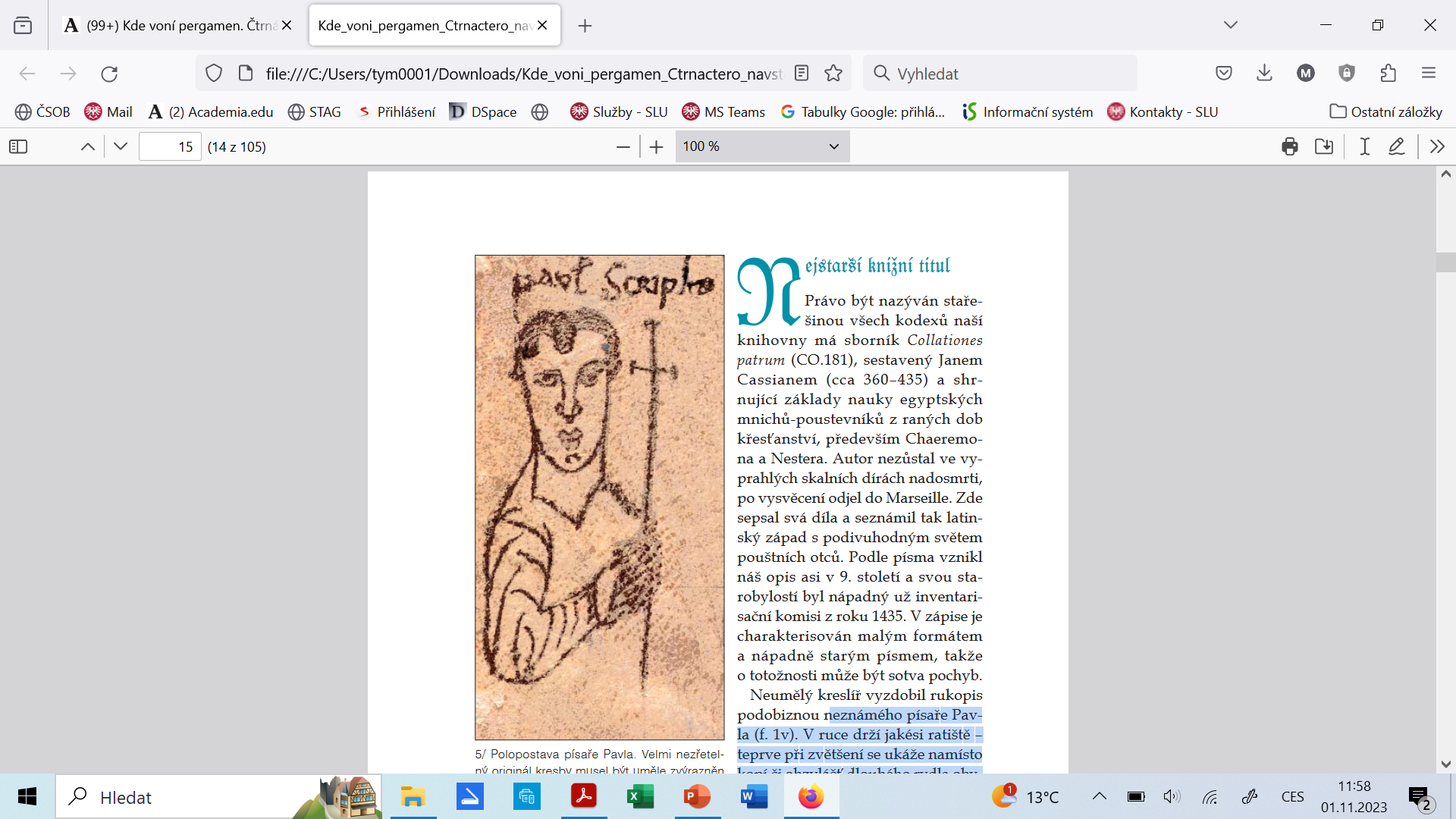 Olomoucká písařská dílna:

 – liturgické pomůcky pro kněze při bohoslužbách 
 –  církevně-právní spisy pro organisaci diecése a biskupský soud 
 –  literatura nauková:  výklady biblických textů
Neznámý písař Pavel v Collationes patrum:  
–  v ruce drží jakési ratiště (kopí, dlouhé rydlo?) 
–  po zvětšení:  procesní kříž
Hmotné doklady  –  1320:  minoritský klášter v Marosvásárhely 
                                    –  16. stol. opuštěn:  obyvatelé města přestoupili k protestantismu 
                                    –  odpad ze 14. až 16. stol.:  keramika, zvířecí kosti a výrobky, bronzové předměty a slitky
                                   –  produkce rukopisů:  kování knih, bronzové styly a bronzový zvonek pro zhasínání svíček,
                                                                            pečetidla 
                                –  nálezy lokalizovaly:
                                    scriptorium a knihovnu do sev. křídla kláštera
                                   dílnu na výrobu kostěných růženců (prodej poutníkům), odpad
                                   kovotepeckou dílnu:  slitky bronzoviny, bronzové náprstky